ПРАВОВІ ЗАСАДИ БАНКІВСЬКОГО НАГЛЯДУ В УКРАЇНІ
Метою та завданням банківського регулювання та нагляду є:
Під час банківського нагляду Національний банк України може користуватися послугами інших установ за окремими угодами. У випадку відкликання у банку банківської ліцензії Національний банк України повідомляє про це відповідні органи інших держав, в яких банк мав філії або кореспондентські та інші рахунки.
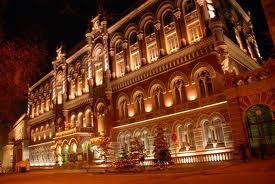 Національний банк України здійснює банківський нагляд на індивідуальній та консолідованій основі й застосовує заходи впливу за порушення вимог законодавства щодо банківської діяльності. У разі розгляду ним питань щодо застосування заходів впливу до конкретного банку для надання пояснень запрошується голова правління (ради директорів) або голова 
    спостережної ради цього 
    банку, за винятком 
    випадків призначення 
    тимчасового адміністратора 
    або відкликання ліцензії 
    банку й призначення 
    ліквідатора.
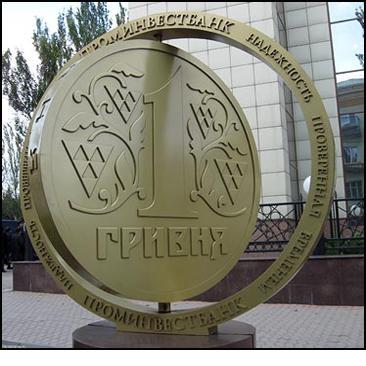 Ознаки банківського нагляду
Вступний контроль
Попередній контроль
Поточний контроль